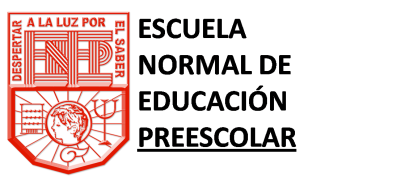 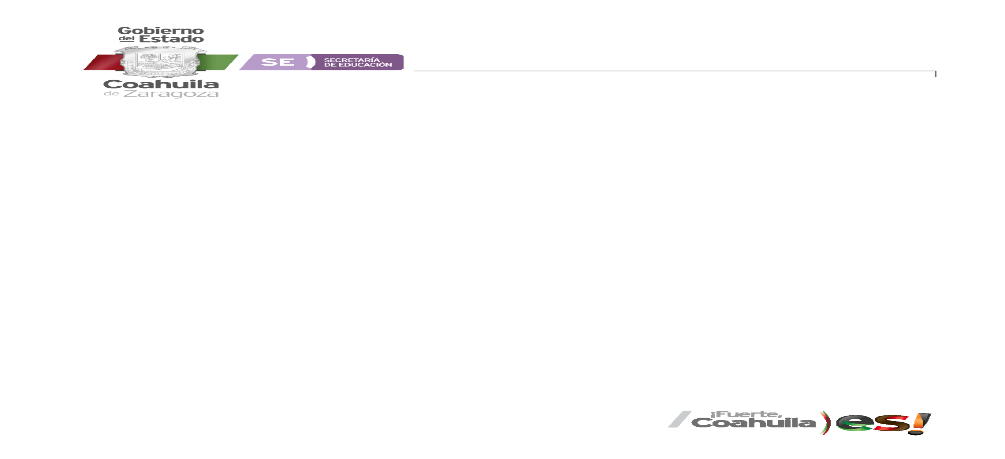 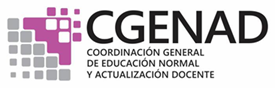 ESCUELA NORMAL DE EDUCACIÓN PREESCOLAR
DESARROLLO DE LA COMPETENCIA LECTORA
   4°  Semestre
Trayecto formativo: 
Formación para la enseñanza y el aprendizaje
     
6 hrs. Créditos 6.75
DOCENTE: 
JORGE A JASSO MARTÍNEZ
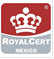 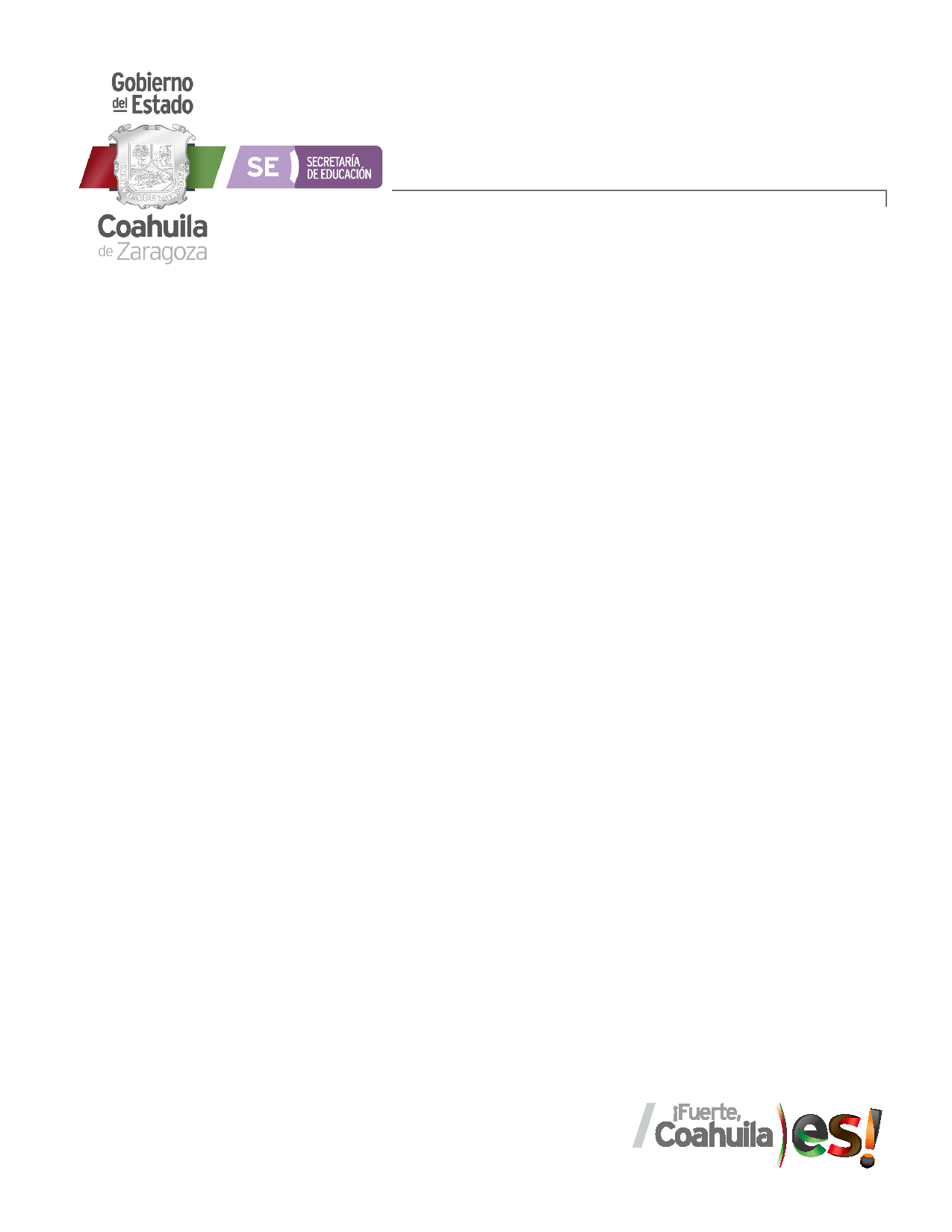 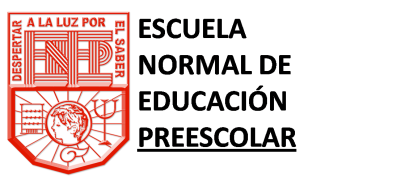 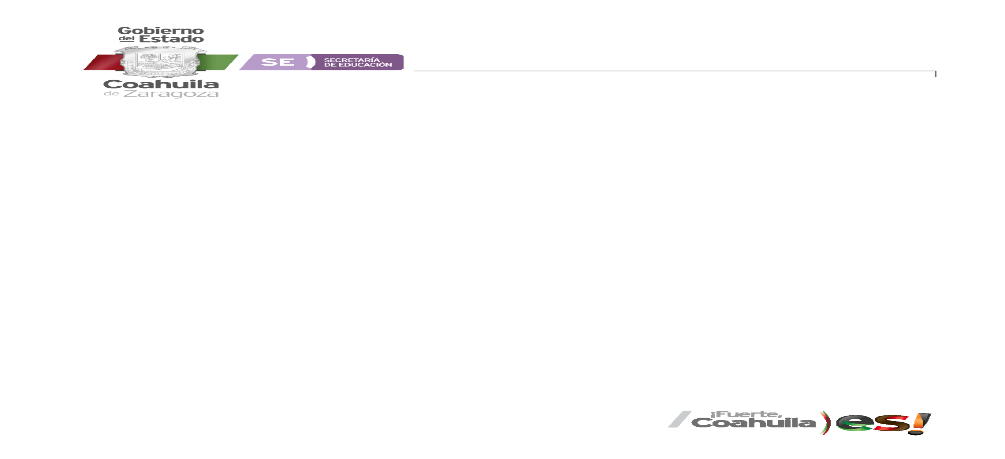 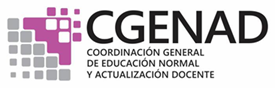 PROPÓSITO DEL CURSO
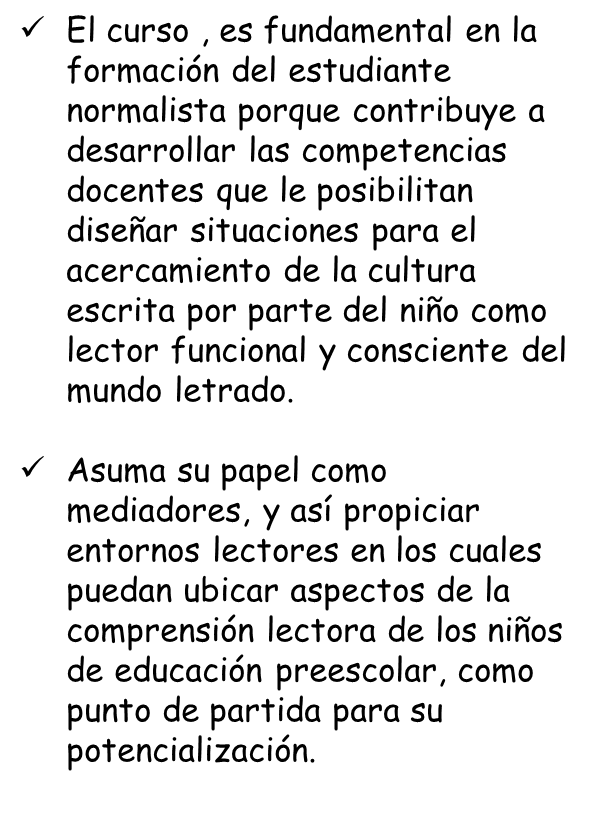 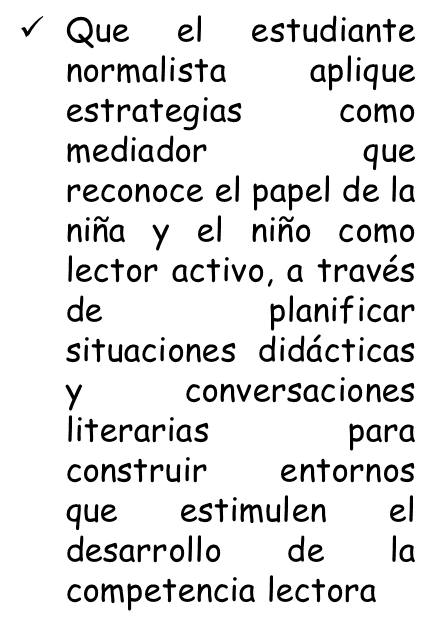 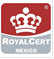 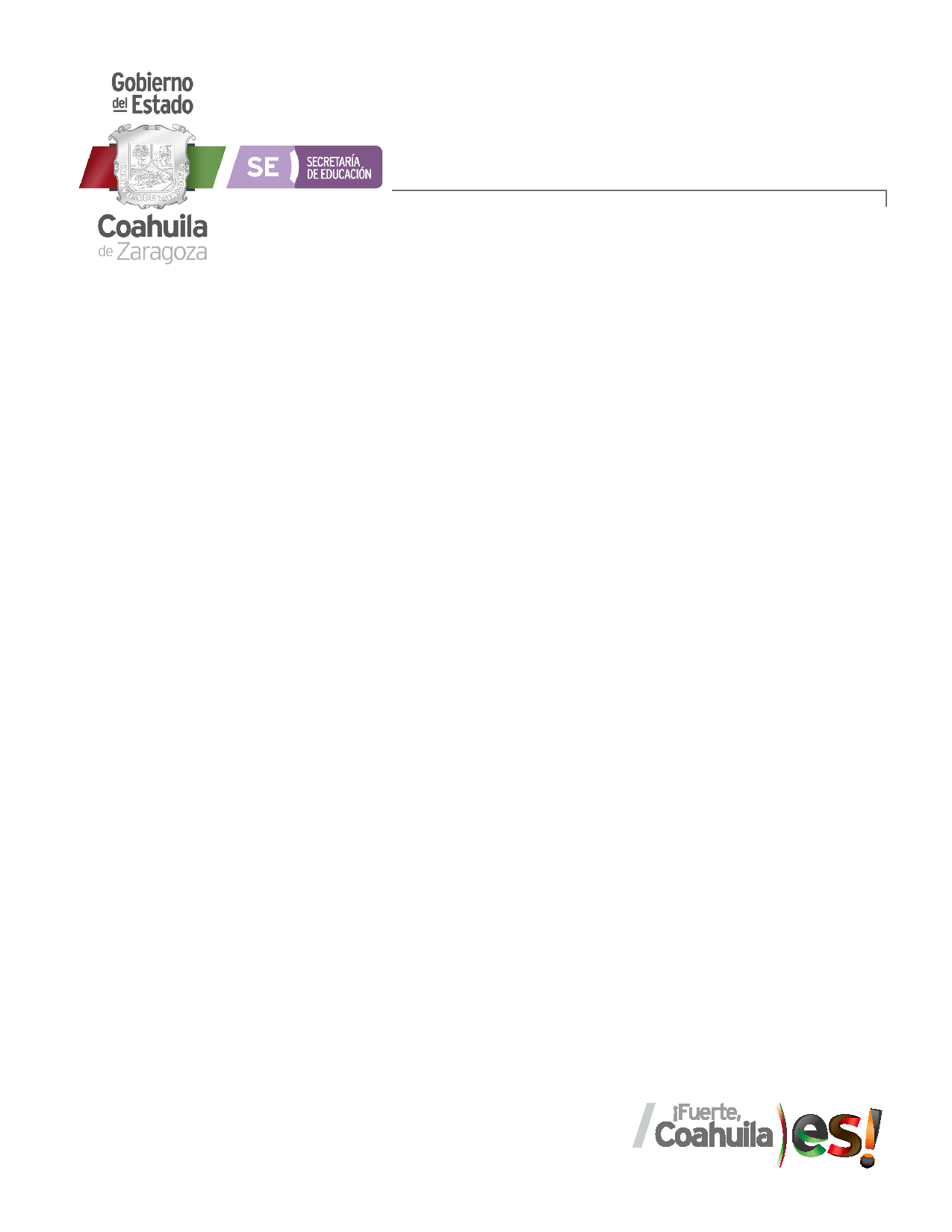 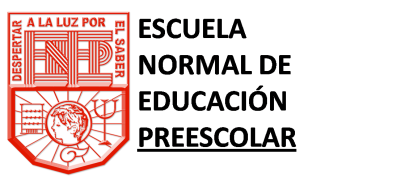 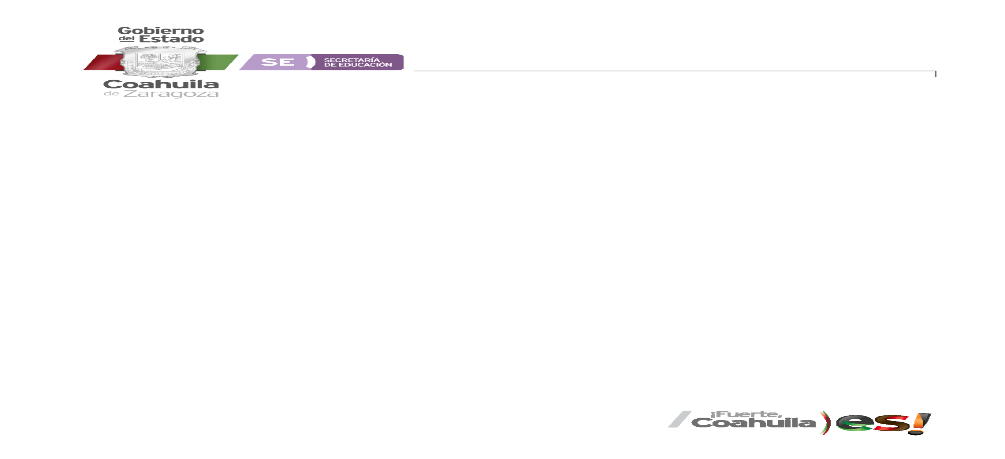 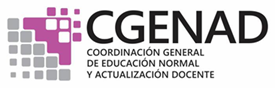 Cursos que anteceden:  
LENGUAJE Y ALFABETIZACIÓN

Cursos subsecuente: 
LITERATURA INFANTIL, 
CREACIÓN LITERARIA.
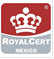 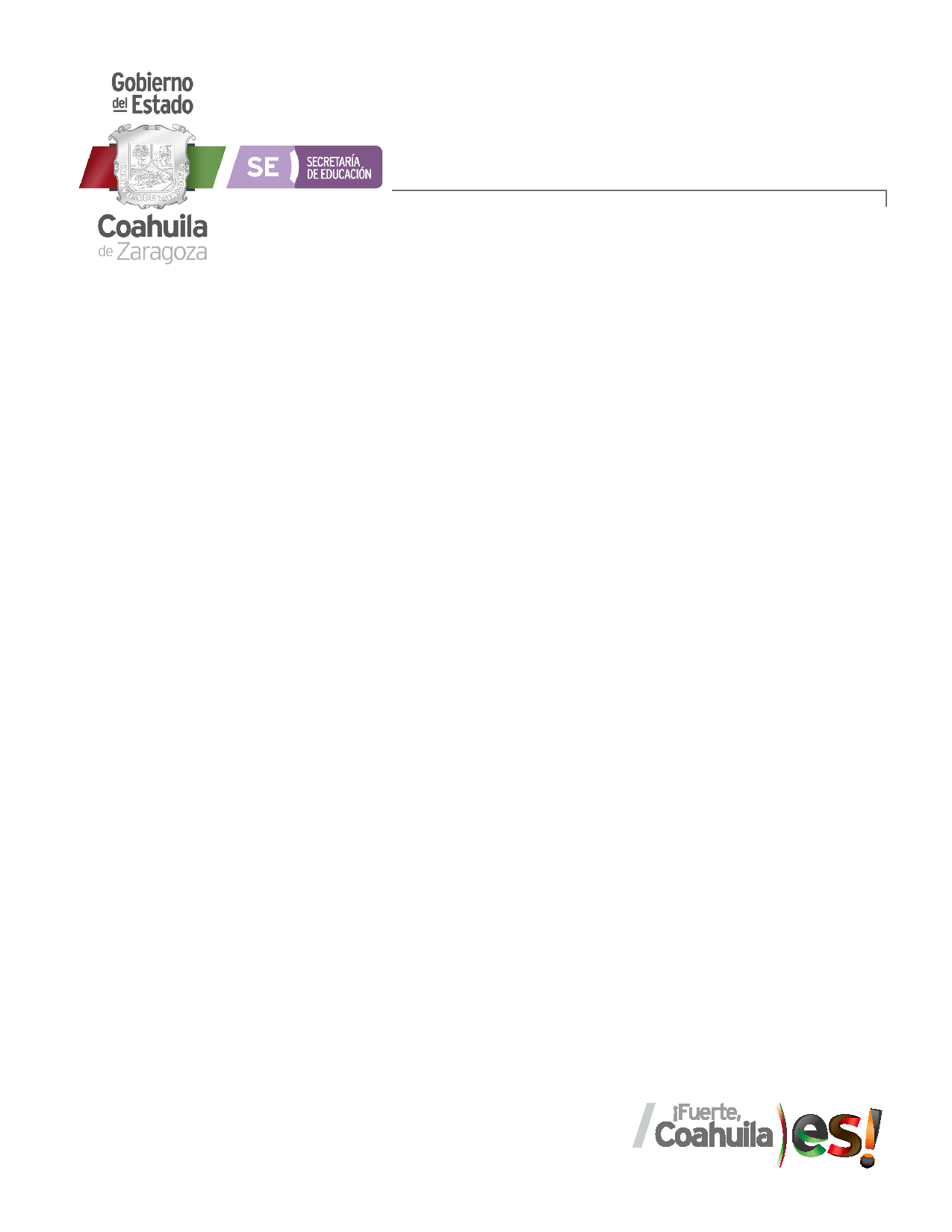 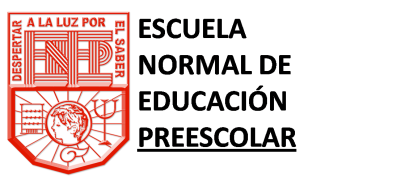 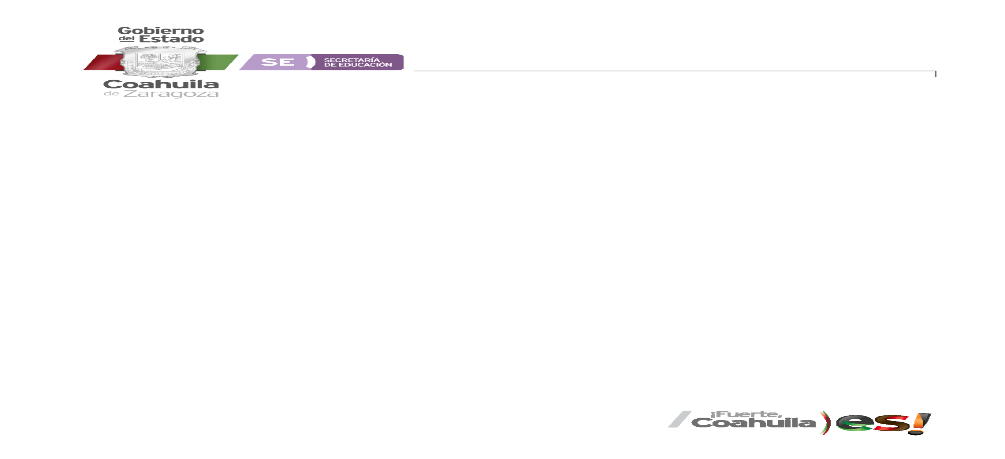 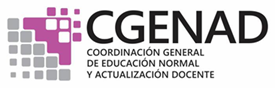 DESCRIPCIÓN DEL CURSO
Desarrollar situaciones donde los estudiantes tengan la posibilidad de construir un nuevo y vigente bagaje conceptual sobre la lectura y los procesos de aprendizaje que involucra. 
La capacidad de diseñar por sí mismos un repertorio de situaciones didácticas pertinentes para el desarrollo de la competencia lectora, que incluya al menos, la creación de ambientes lectores. 
 Generar acciones mediadoras destinadas a garantizar el acceso y permanencia de más individuos a la cultura letrada contemporánea
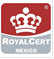 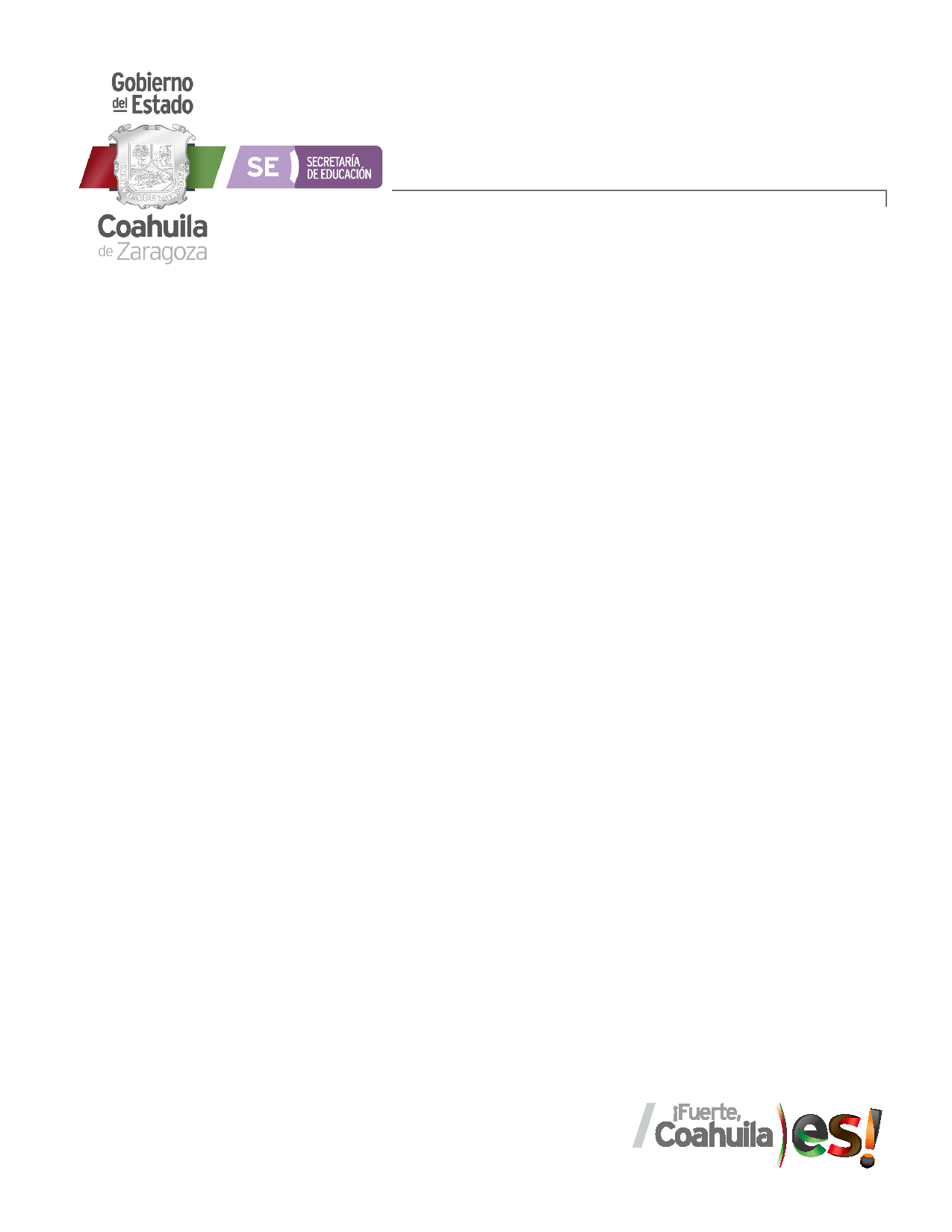 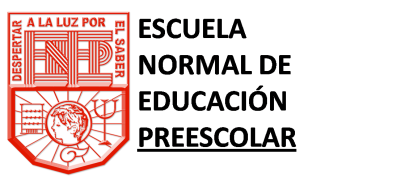 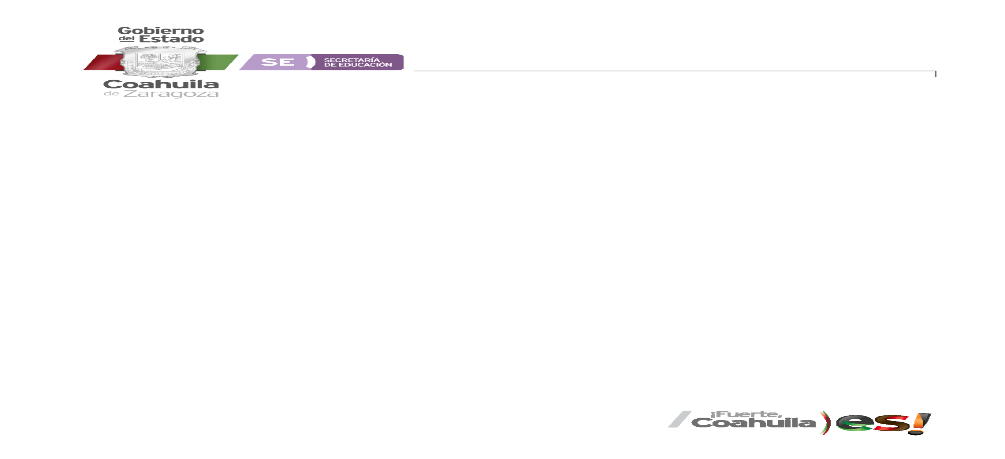 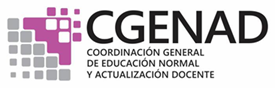 COMPETENCIAS DEL PERFIL DE EGRESO
*Colabora con diversos actores para generar proyectos innovadores de impacto social y educativo.
*Soluciona problemas y toma decisiones utilizando su pensamiento crítico y creativo.
GENÉRICAS
*Aprende de manera autónoma y muestra iniciativa para 
auto-regularse y fortalecer su desarrollo personal..
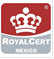 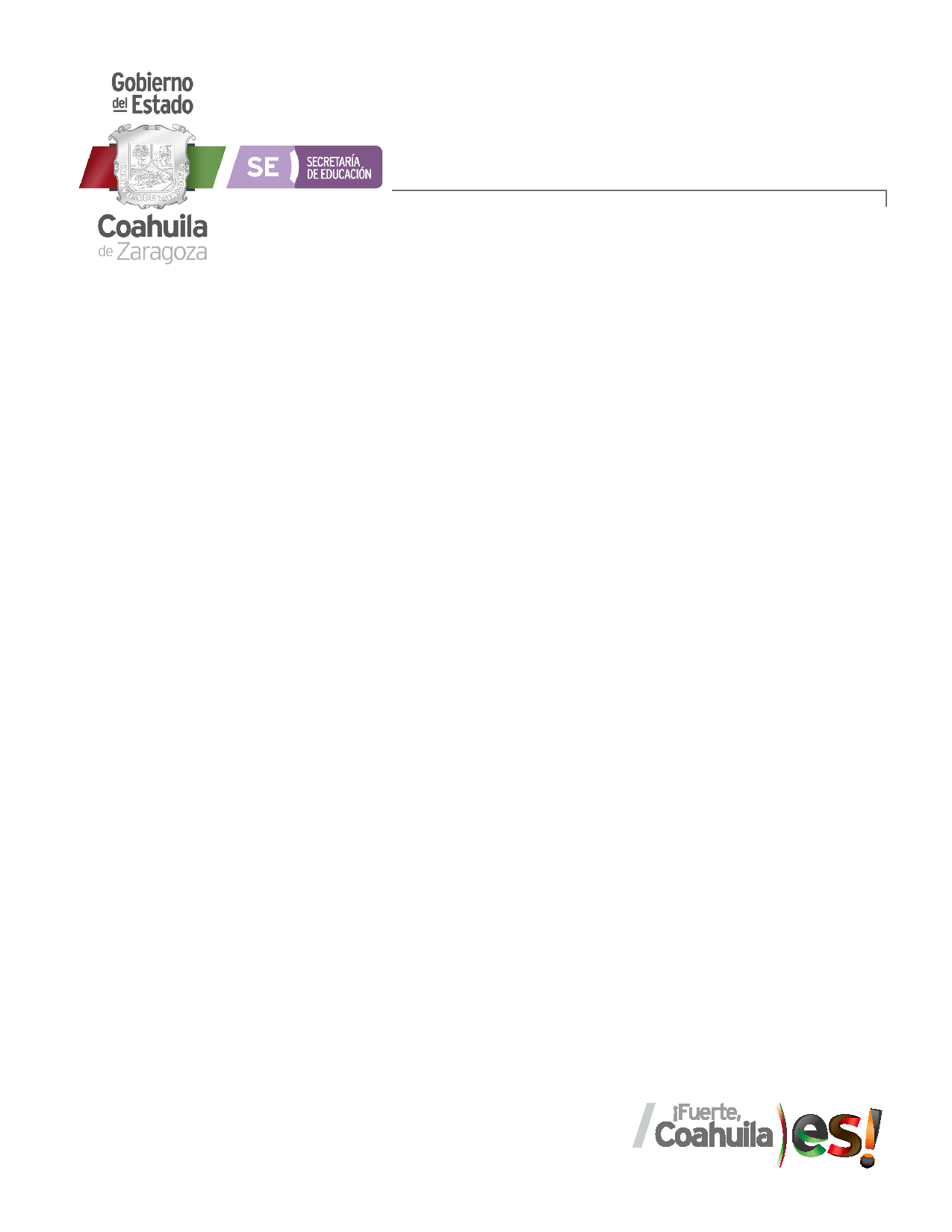 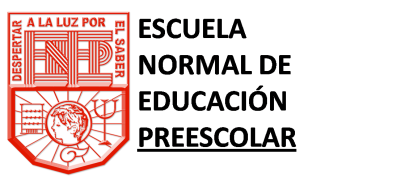 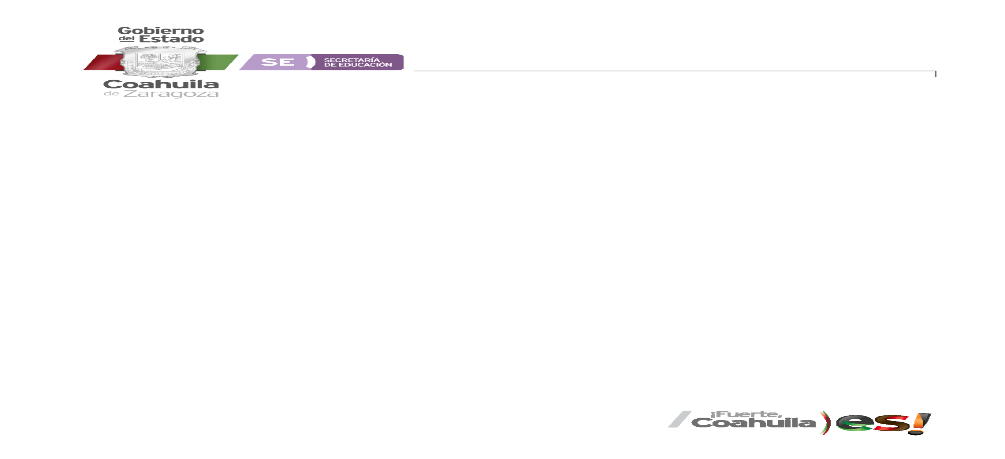 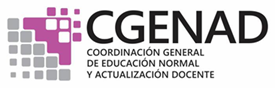 COMPETENCIAS DEL PERFIL DE EGRESO
GENÉRICAS
*Utiliza las tecnologías de la información y la comunicación de manera crítica.
*Aplica sus habilidades lingüísticas y comunicativas en diversos contextos.
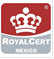 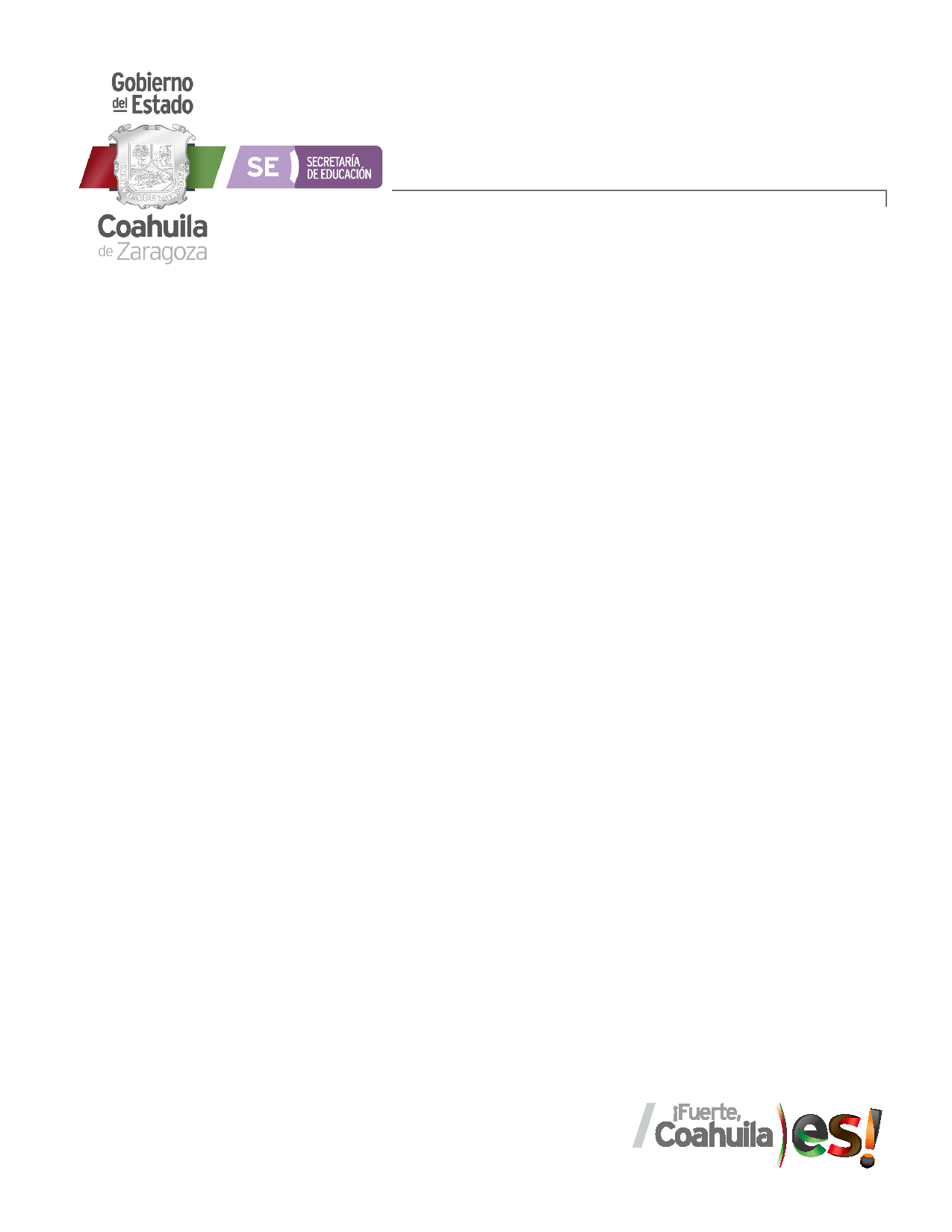 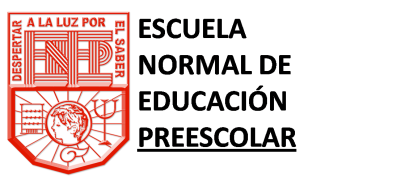 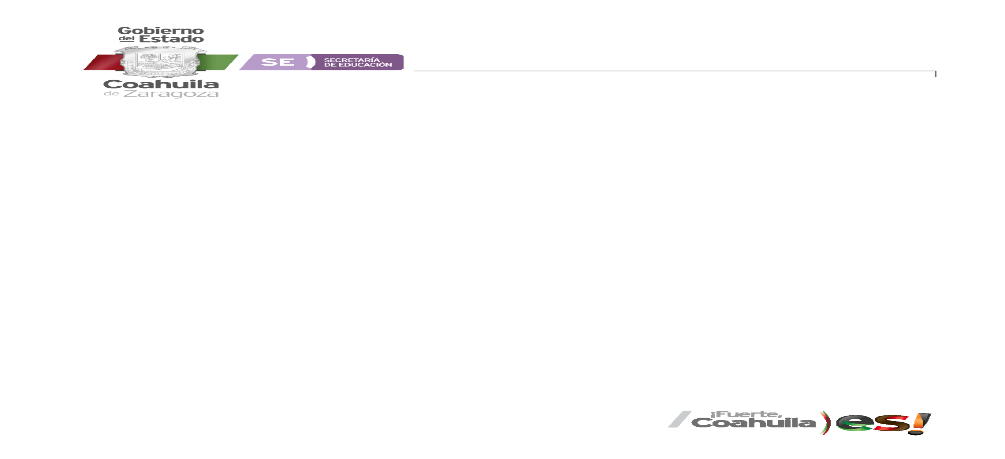 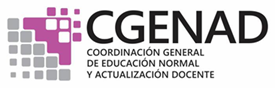 COMPETENCIAS DEL PERFIL DE EGRESO
*Aplica el plan y programas de estudio para alcanzar los propósitos educativos y contribuir al pleno desenvolvimiento de las capacidades de sus alumnos.
* Detecta los procesos de aprendizaje de sus alumnos para favorecer su desarrollo cognitivo y socioemocional.
PROFESIONALES
*Diseña planeaciones aplicando sus conocimientos curriculares, psicopedagógicos, disciplinares, didácticos y tecnológicos para propiciar espacios de aprendizaje incluyentes que respondan a las necesidades de todos los alumnos en el marco del plan y programas de estudio
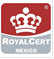 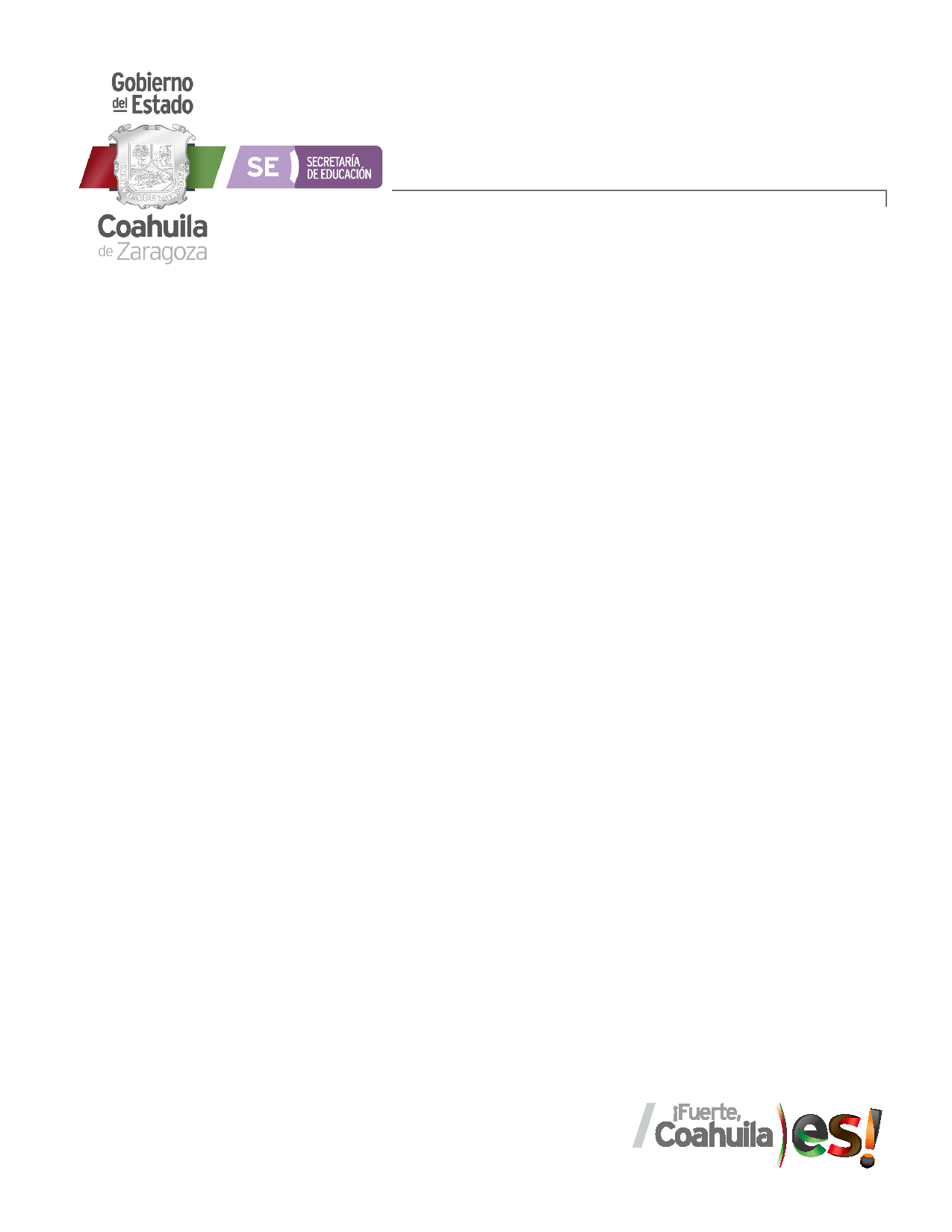 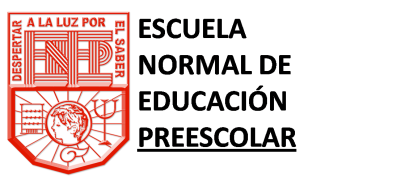 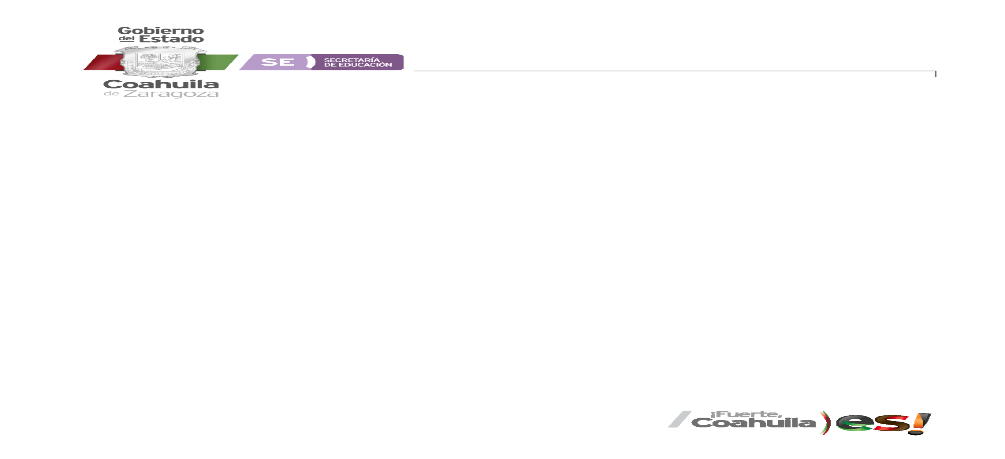 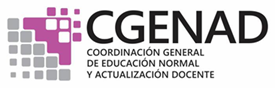 COMPETENCIAS DEL PERFIL DE EGRESO
PROFESIONALES
*Integra recursos de la investigación educativa para enriquecer su práctica profesional, expresando su interés por el conocimiento, la ciencia y la mejora de la educación.
*  Actúa de manera ética ante la diversidad de situaciones que se presentan en la práctica profesional..
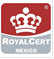 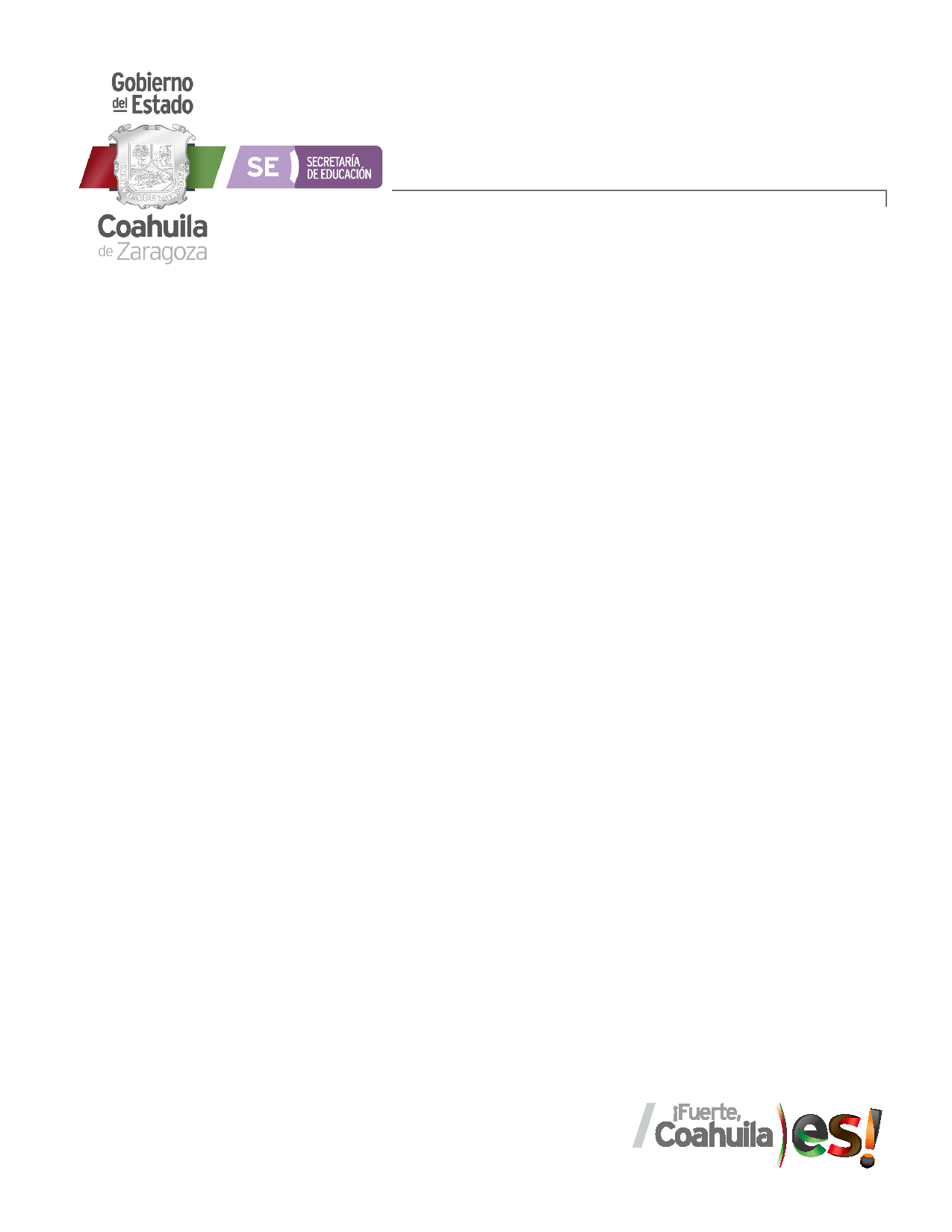 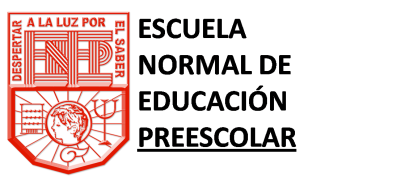 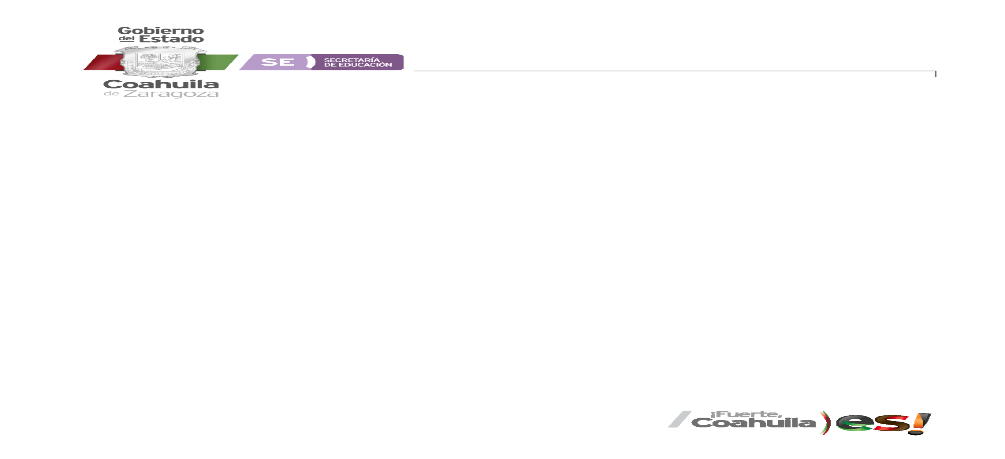 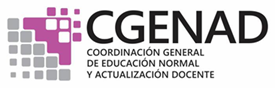 UNIDADES DE COMPETENCIA
*Plantea las necesidades formativas de los alumnos de acuerdo con sus procesos de desarrollo y de aprendizaje, con base en los nuevos enfoques pedagógicos.

*Utiliza metodologías pertinentes y actualizadas para promover el aprendizaje de los alumnos en los diferentes campos, áreas y ámbitos que propone el currículum, considerando los contextos y su desarrollo.

*Incorpora los recursos y medios didácticos idóneos para favorecer el aprendizaje de acuerdo con el conocimiento de los procesos de desarrollo cognitivo y socioemocional de los alumnos.

*Selecciona estrategias que favorecen el desarrollo intelectual, físico, social y emocional de los alumnos para procurar el logro de los aprendizajes.
.
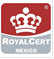 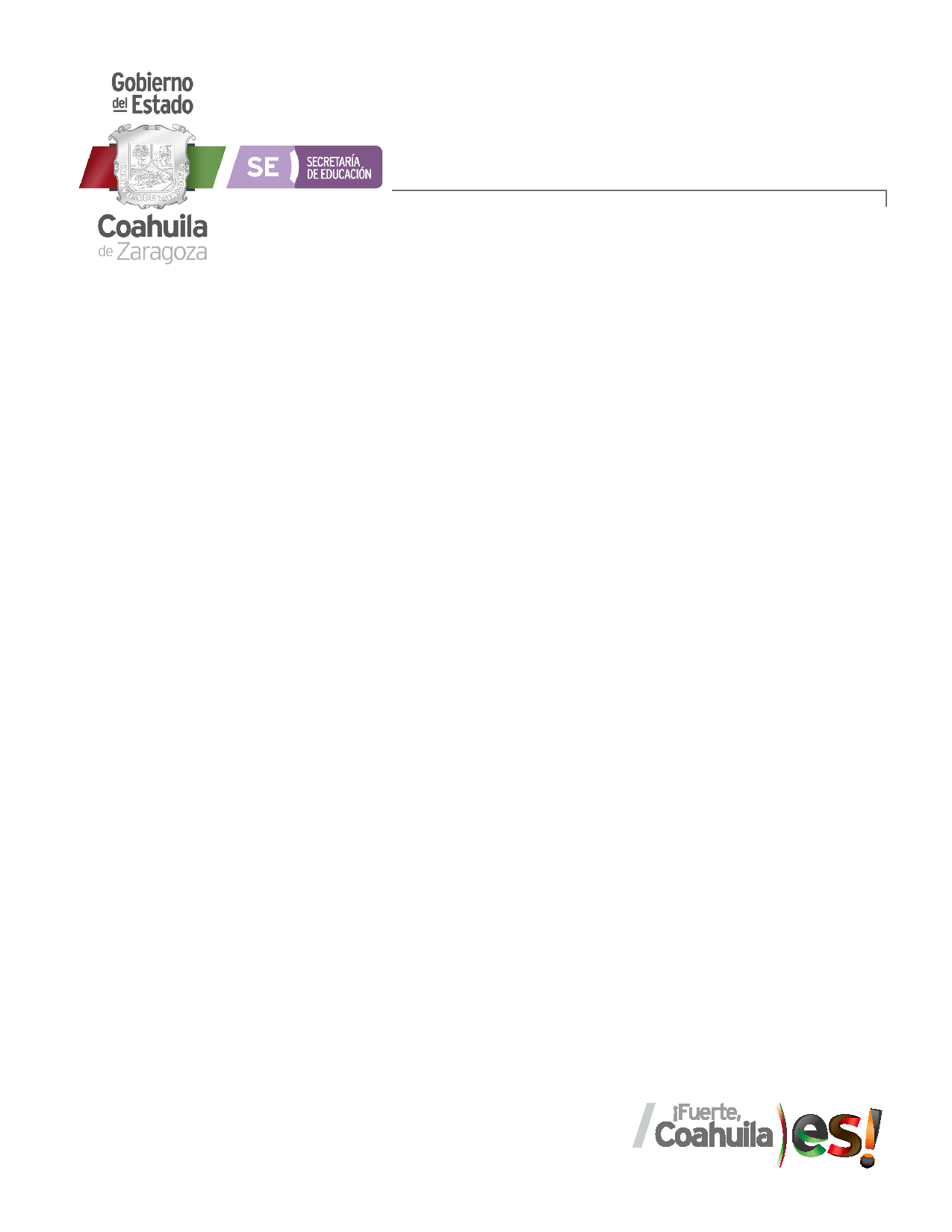 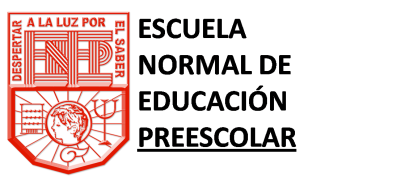 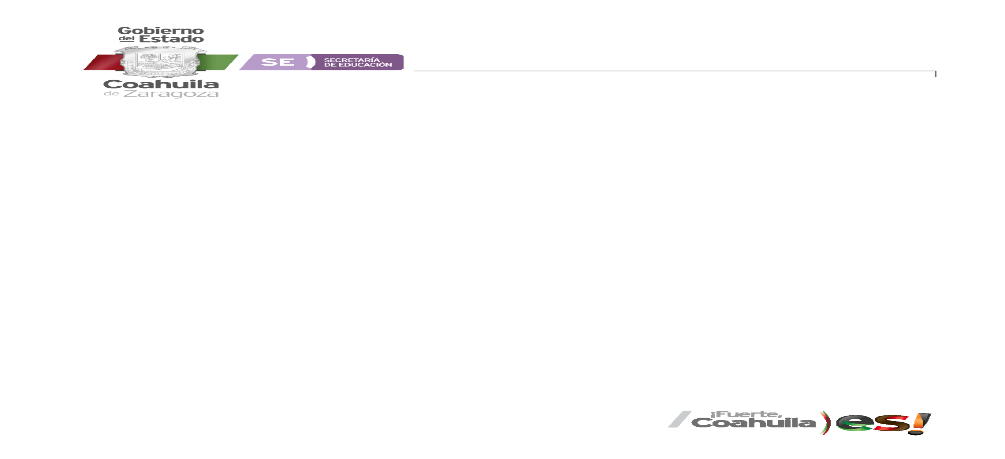 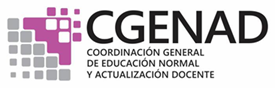 UNIDADES DE COMPETENCIA
*Construye escenarios y experiencias de aprendizaje utilizando diversos recursos metodológicos y tecnológicos para favorecer la educación inclusiva.

*Emplea los medios tecnológicos y las fuentes de información científica disponibles para mantenerse actualizado respecto a los diversos campos de conocimiento que intervienen en su trabajo docente

 *Usa los resultados de la investigación para profundizar en el conocimiento y los procesos de aprendizaje de sus alumnos. 

 * Utiliza los recursos metodológicos y técnicos de la investigación para explicar, comprender situaciones educativas y mejorar su docencia.

*Decide las estrategias pedagógicas para minimizar o eliminar las barreras para el aprendizaje y la participación asegurando una educación inclusiva.
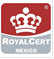 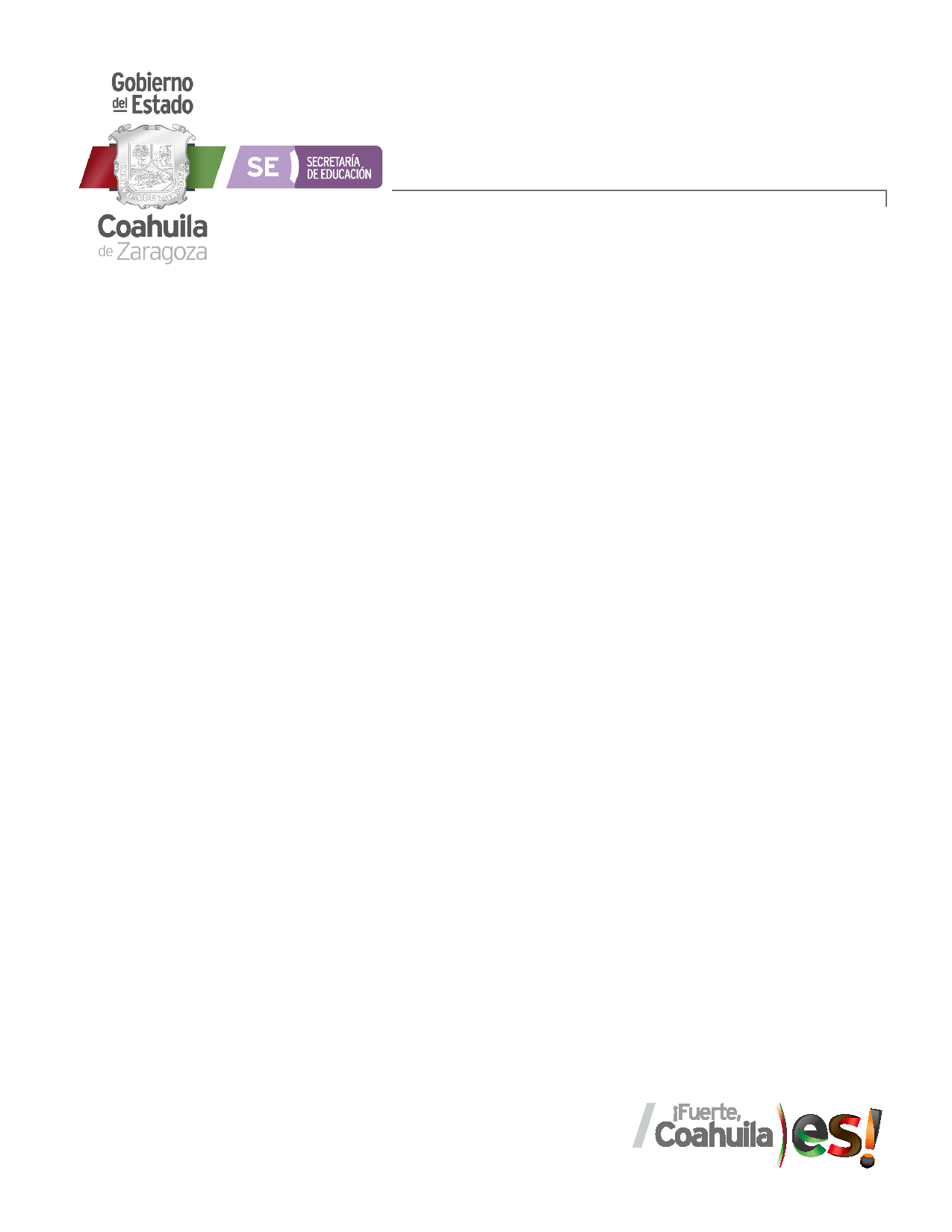 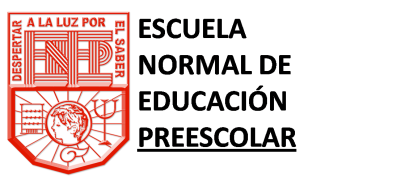 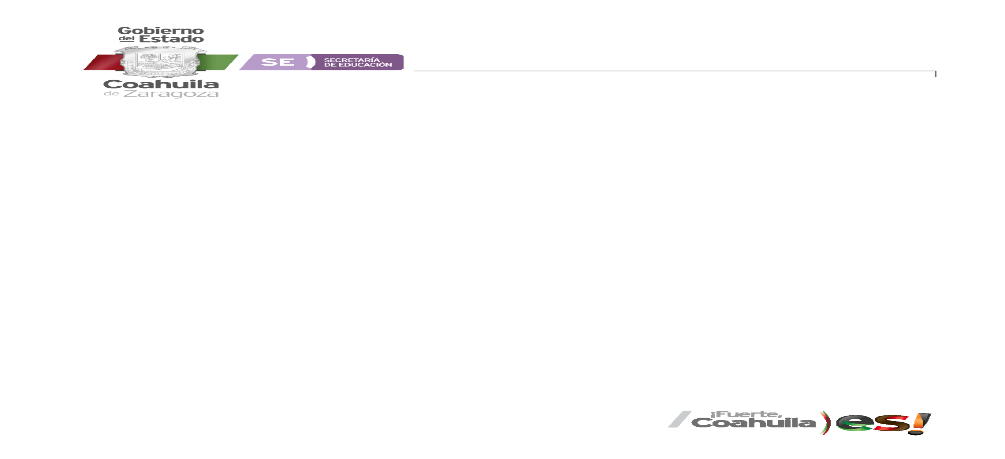 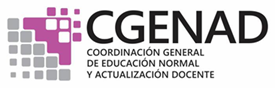 ESTRUCTURA DEL CURSO
UNIDAD DE APRENDIZAJE I

SABER LO QUE ES LEER

Lector/a, texto y contexto elementos de una situación de lectura   
 Comprensión y competencia lectora, ¿son lo mismo? 

¿Leer para qué? ¿Leer para quién?

Lectura con sentido
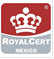 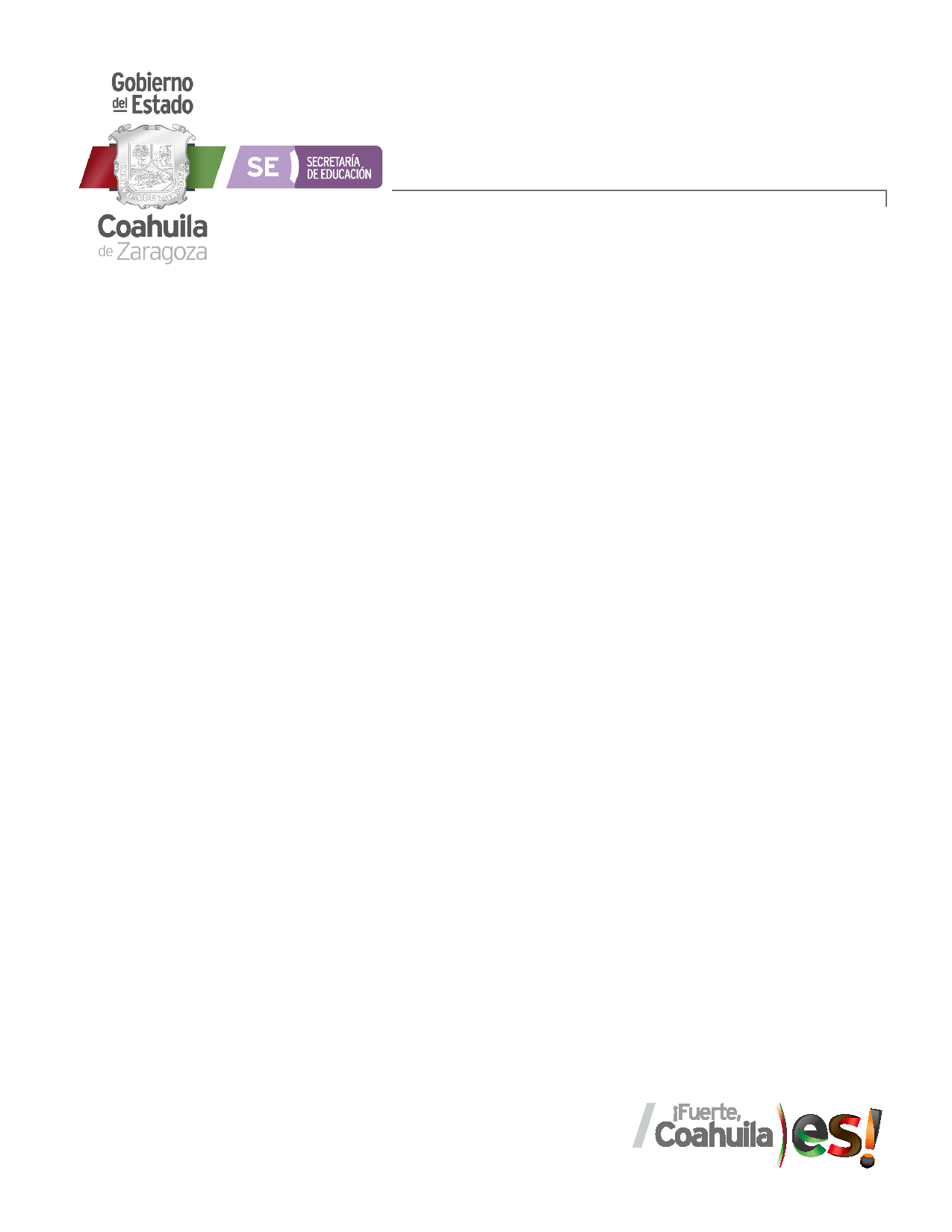 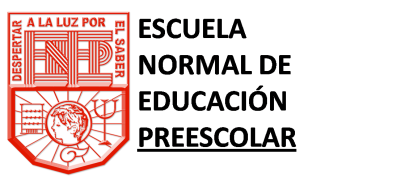 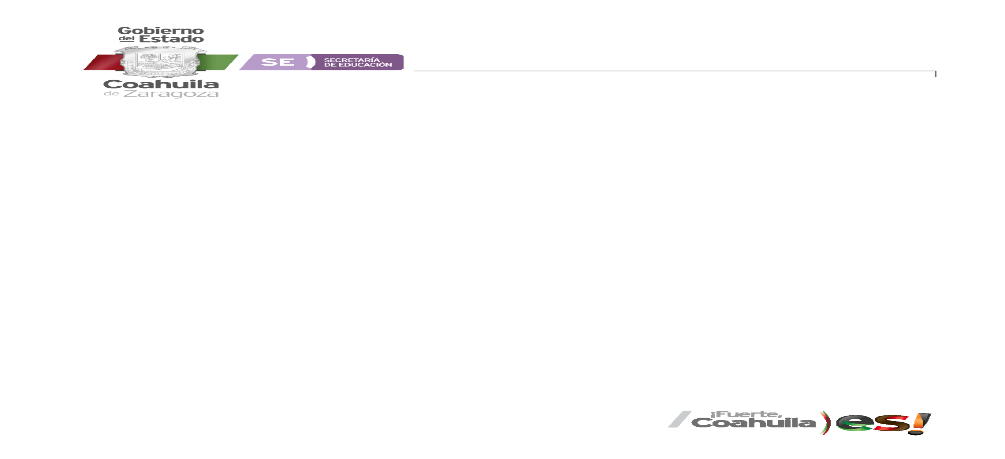 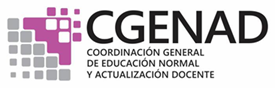 ESTRUCTURA DEL CURSO
UNIDAD DE APRENDIZAJE II

EL LECTOR ANTE LOS TEXTOS

Libros infantiles, la lectura de la imagen y el texto 
 
La construcción de sentido por parte del lector 
 
Niñas y niños como lectores en desarrollo
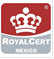 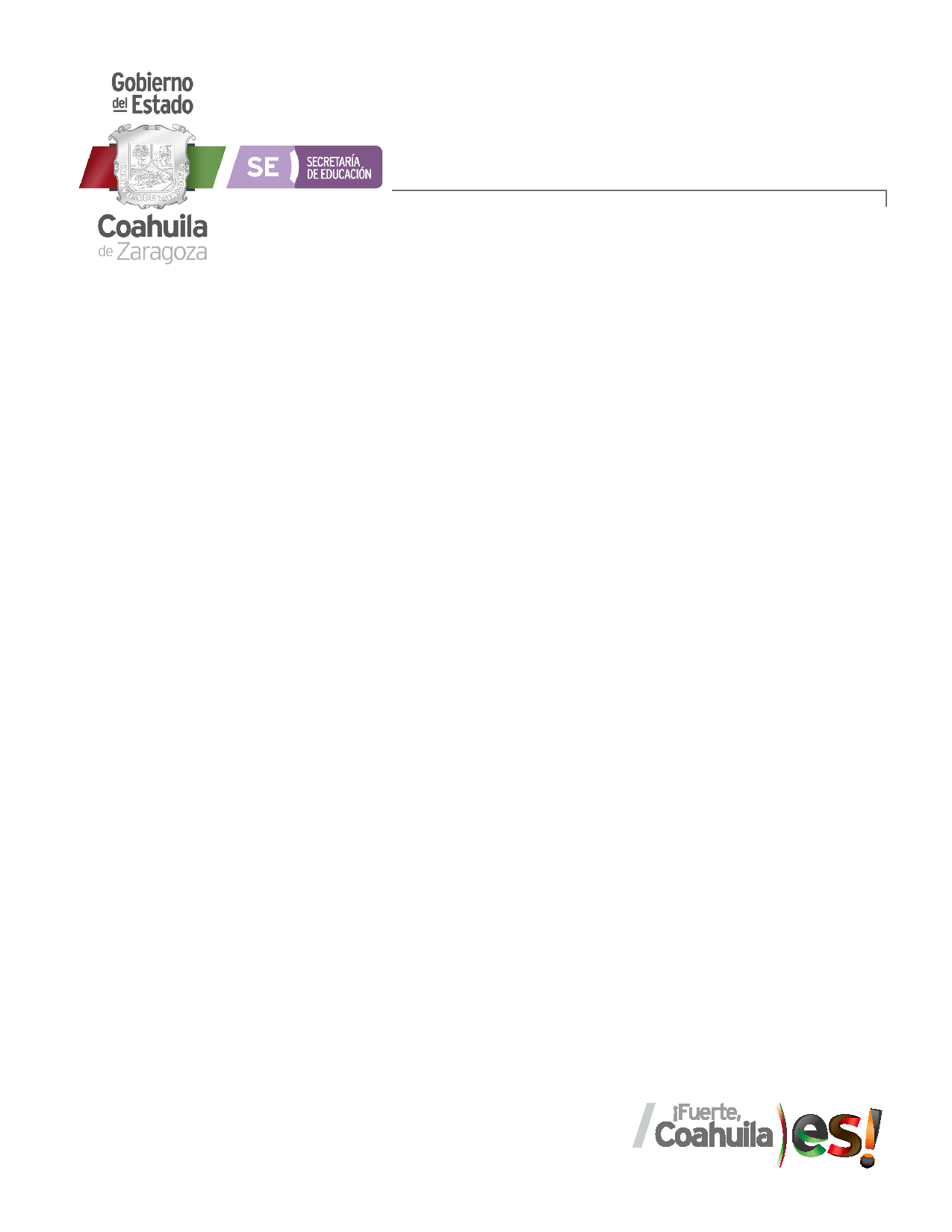 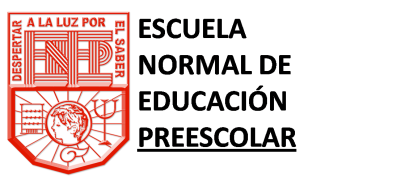 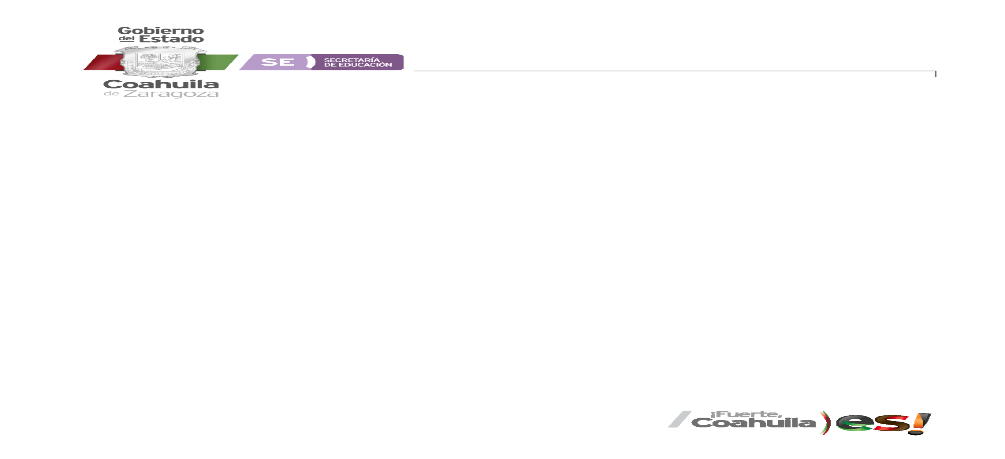 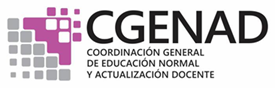 ESTRUCTURA DEL CURSO
UNIDAD DE APRENDIZAJE III

 CONDICIONES NECESARIAS EN LAS SITUACIONES DIDÁCTICAS DE LECTURA

 Situaciones fundamentales de lectura y condiciones didácticas 
 
Planificación de situaciones de lectura y de conversaciones literarias
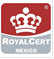 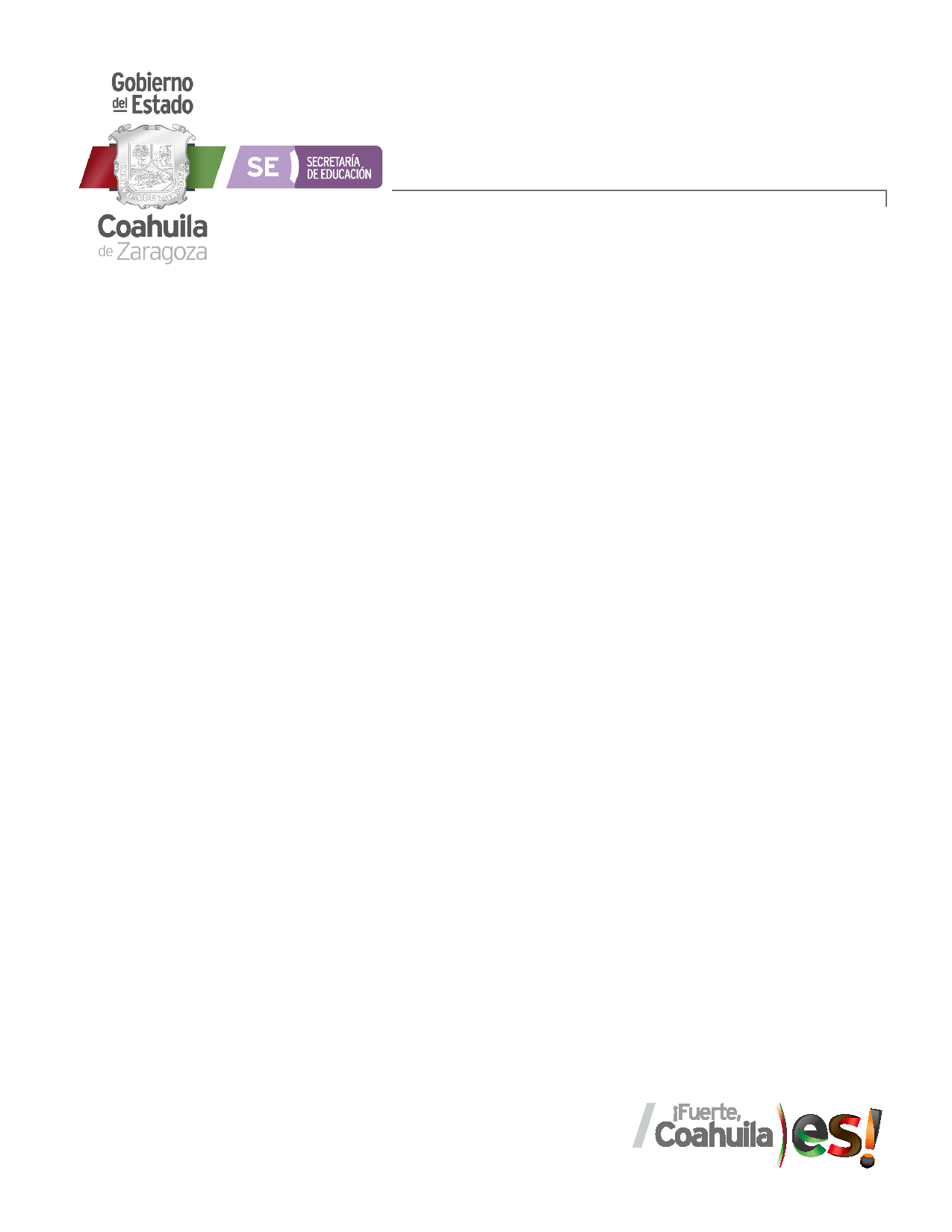 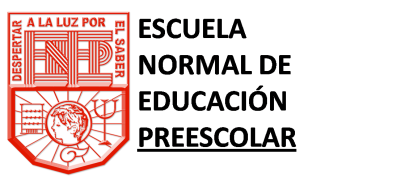 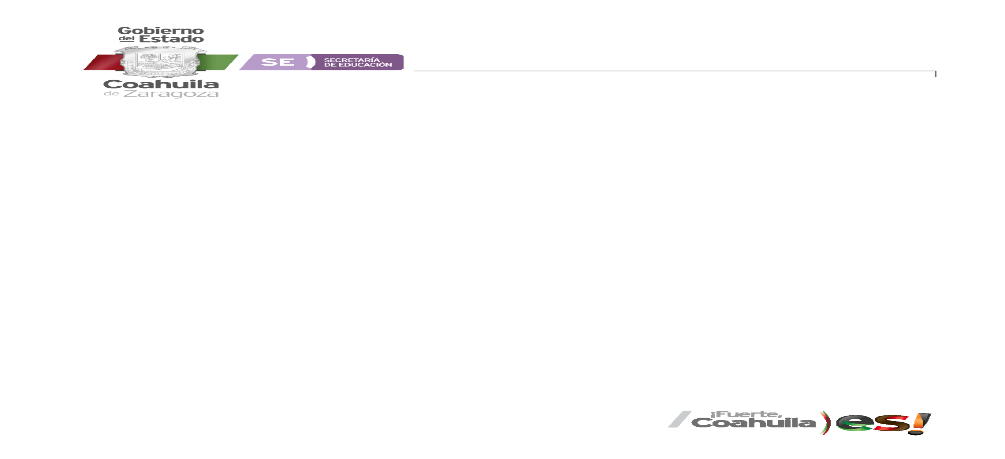 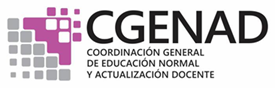 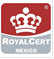 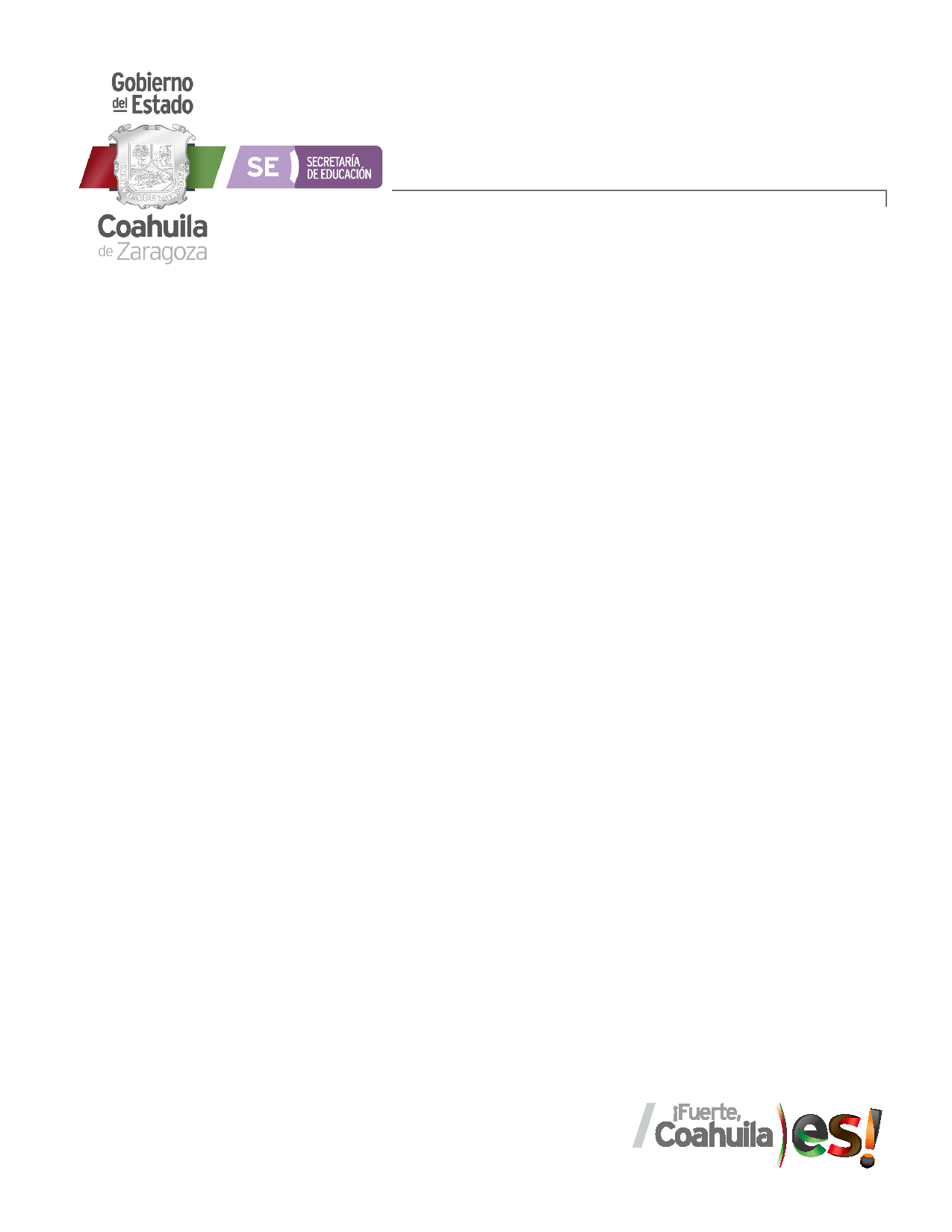 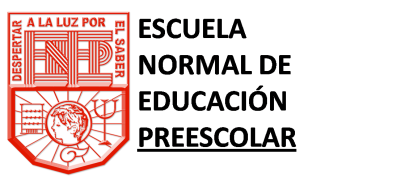 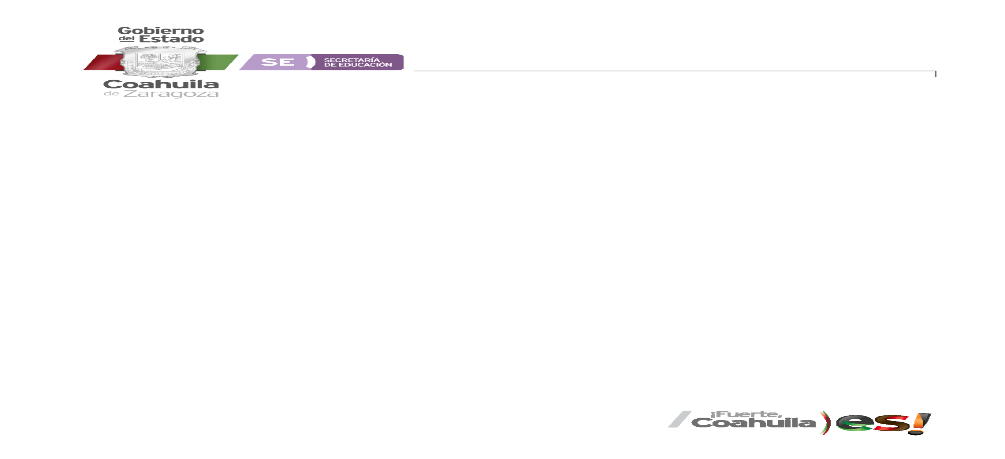 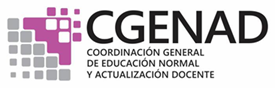 NOTA :
LA BUENA ACTITUD, DISPOSICIÓN, RESPETO Y ATENCIÓN, SERÁN DETERMINANTES PARA LA APROBACIÓN DE LOS CURSOS, A CRITERIO DEL DOCENTE RESPONSABLE DEL CURSO. CON EL PROPÓSITO DE TENER UNA FORMACIÓN VALORAL, PARA EL LOGRO DE SU VIDA PROFESIONAL.
 
2. EL PROTOCOLO DE ATENCIÓN PARA LAS ALUMNAS, EN EL CASO DE ALGUNA SITUACIÓN RELACIONADA CON EL PROCESO EDUCATIVO Y PARTICULARMENTE CON ALGUNO DE LOS MAESTROS, DEBERÁ CONDUCIRSE DE LA SIGUIENTE MANERA: PRIMERO CON EL MAESTRO O MAESTRA, ENCARGADO (A) DEL CURSO, EN CASO DE QUE NO SE DÉ RESPUESTA, ACUDIR CON LA SUBDIRECTORA ACADÉMICA DRA. ALINA LORENA ARREOLA GLZ. 
 
3. UNA SESIÓN EQUIVALE A DOS ASISTENCIAS (LA DURACIÓN DE UNA HORA CLASE, ES DE 45 MINUTOS). EL MANDAR JUSTIFICANTE, IMPLICA MANDAR LOS TRABAJOS A DESTIEMPO, SIN EMBARGO, NO SIGNIFICA QUE NO SE APLICA LA INASISTENCIA.
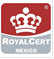 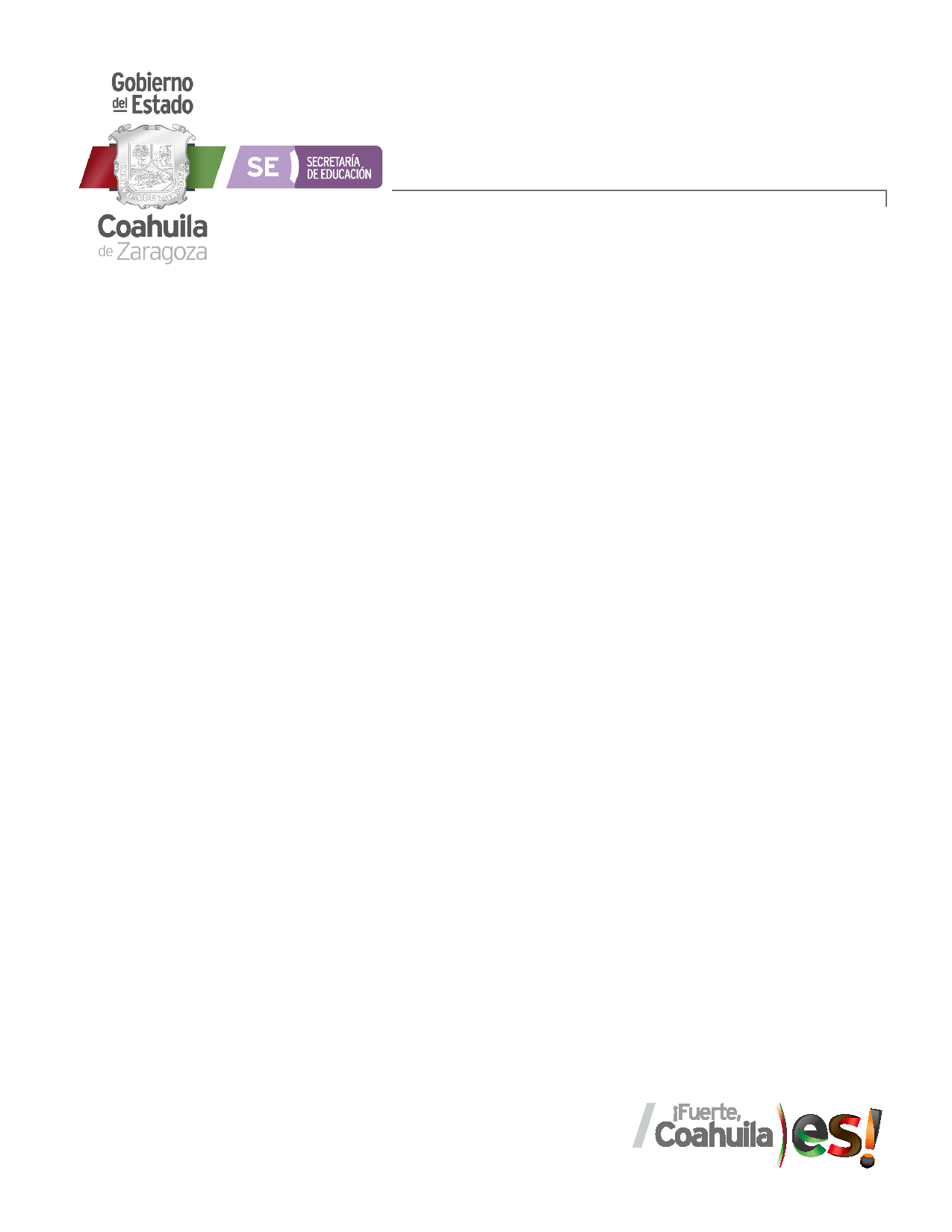 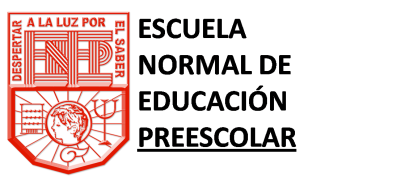 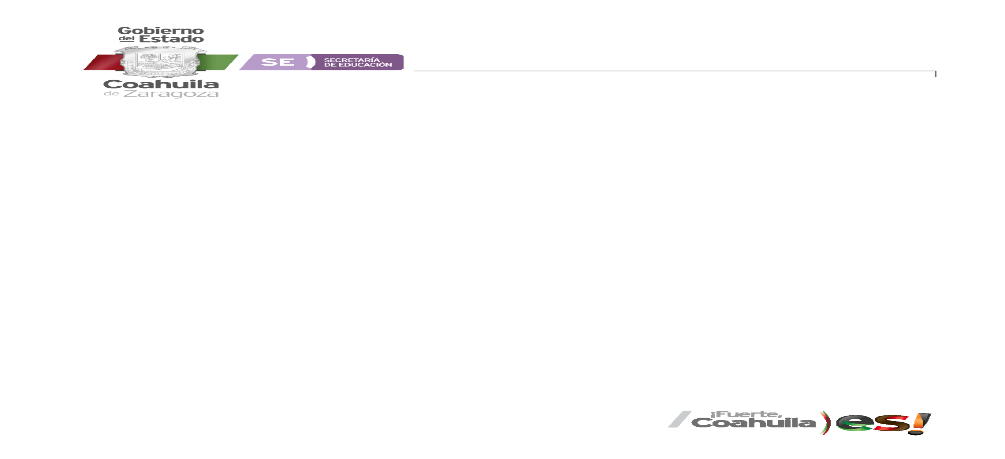 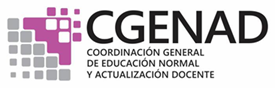 4. TODAS LAS EVIDENCIAS (DESEMPEÑO, CONOCIMIENTO Y DE PRODUCTO) QUE MUESTRE EL ALUMNO A TRAVÉS DEL PORTAFOLIO, SERÁN ACOMPAÑADAS DE RÚBRICAS, LISTAS DE COTEJO Y /O ESCALAS DE ESTIMACIÓN, QUE PREVIAMENTE DE A CONOCER EL DOCENTE.
 
5. SI POR ALGUNA RAZÓN SE ENCUENTRA EN LOS TRABAJOS ELABORADOS POR LOS ALUMNOS NORMALISTAS EL PLAGIO (COPIA) LA CALIFICACIÓN, SERÁ DETERMINADA POR EL DOCENTE ENCARGADO DEL CURSO, TOMANDO EN CUENTA LA SITUACIÓN. 
 
6. LA EVIDENCIA INTEGRADORA TENDRÁ UNA RÚBRICA CON INDICADORES DE TODOS LOS CURSOS QUE CONFORMAN ESTE SEMESTRE.
7. LOS TELÉFONOS CELULARES O CUALQUIER OTRO APARATO SIMILAR DEBERÁN PERMANECER DESACTIVADOS. ASIMISMO, NO ESTÁ PERMITIDA LA UTILIZACIÓN DE OTROS MATERIALES AJENOS A LA CLASE QUE DISTRAIGAN LA ATENCIÓN (REVISTAS, LIBROS, ARTÍCULOS DE USO PERSONAL Y OTROS)
EL NO RESPETAR ESTA NORMA TENDRÁ COMO CONSECUENCIA RECOGER EL DISTRACTOR Y ENTREGARLO AL ÁREA DE ENLACE ORGANIZACIONAL,   DEVOLVIÉNDOSELE UN MES DESPUÉS
COLABORAR PARA LOGRAR UN AMBIENTE QUE PROMUEVA EL ORDEN Y LA ATENCIÓN DENTRO DE LAS SESIONES DE TRABAJO.
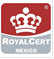 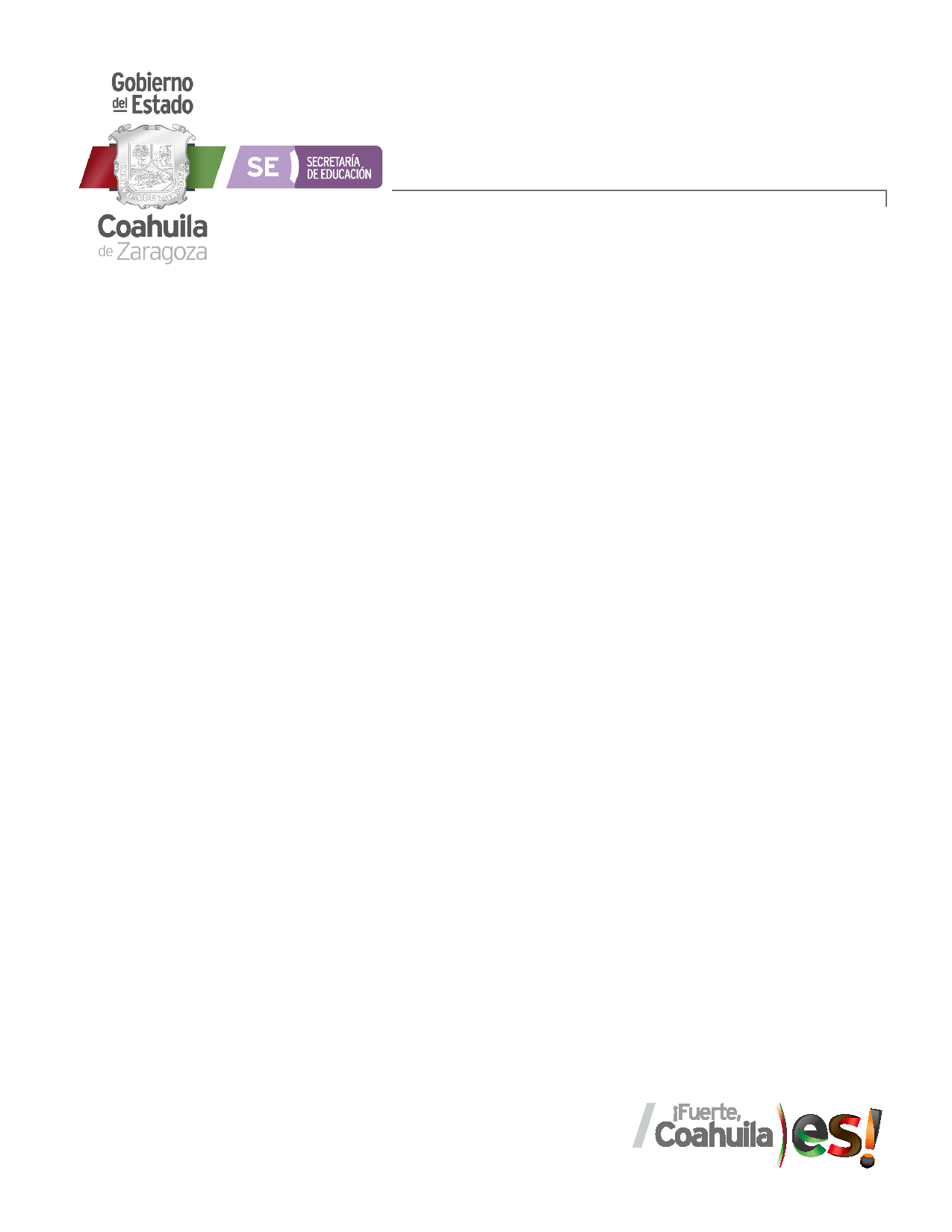 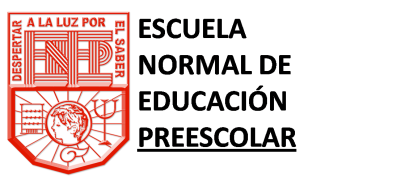 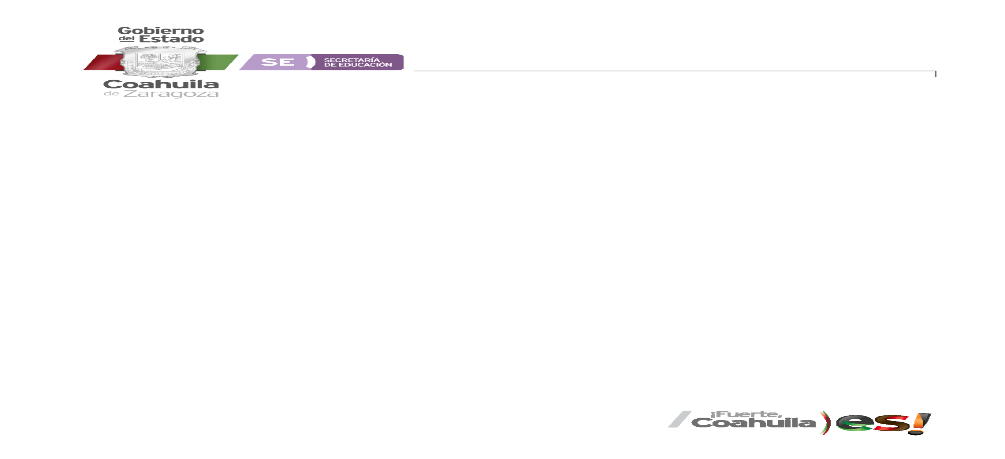 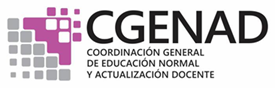 REGLAMENTO Y ACUERDOS DE SALÓN
Uso moderado de laptop en clase

Uso moderado del celular

Evitar salir del salón

Tener una actitud positiva y de disposición, evitando palabras altisonantes, así como cuidar el lenguaje corporal

Entregar materiales y/o trabajos en tiempo y forma

   Traer completo las herramientas de trabajo en cada una de las sesiones  (cuaderno y/o carpeta)
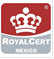 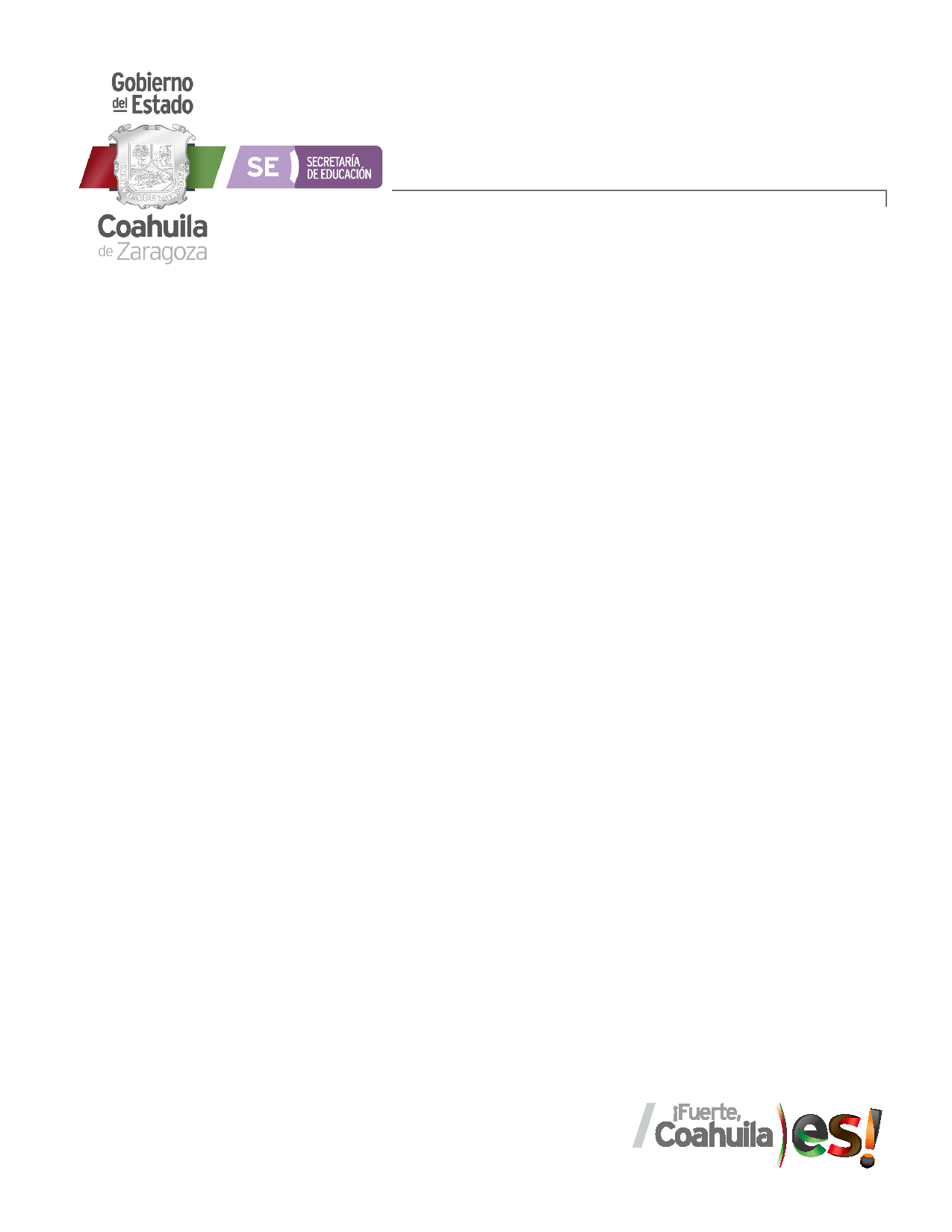